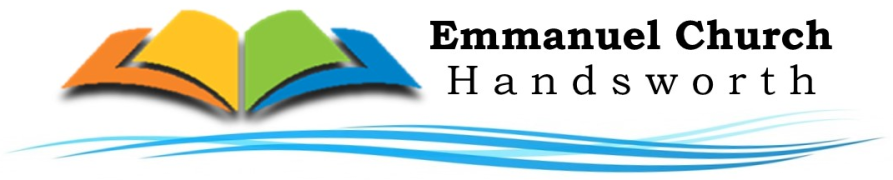 Bible Reading 
Exodus 3v11-14  &  4v1-9
Moses flees from Egypt to Midian
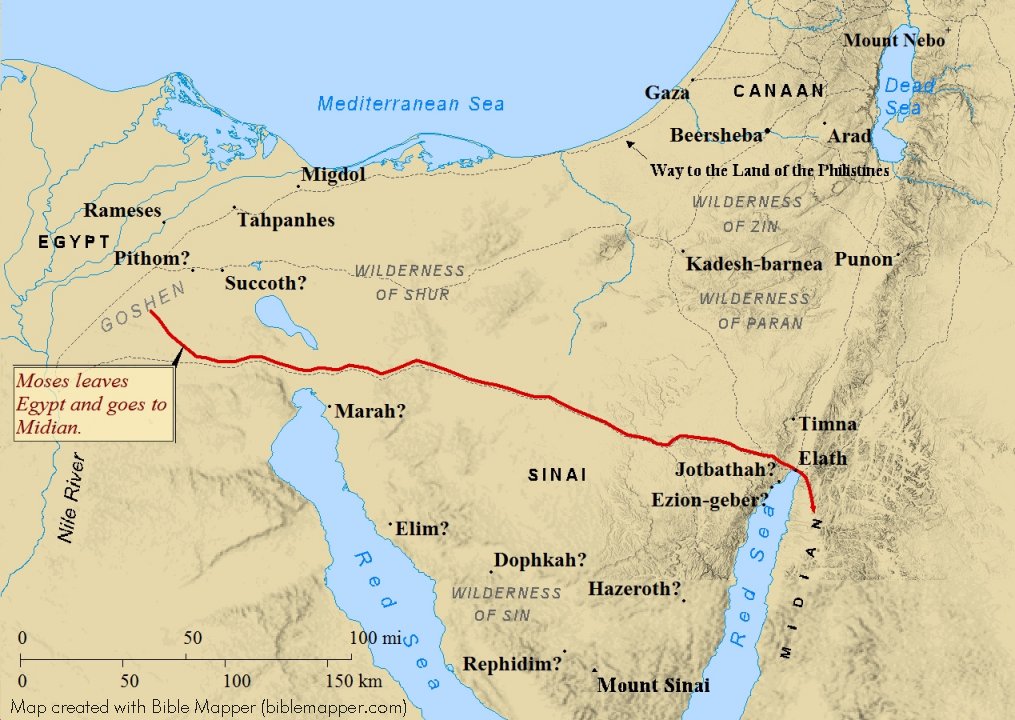 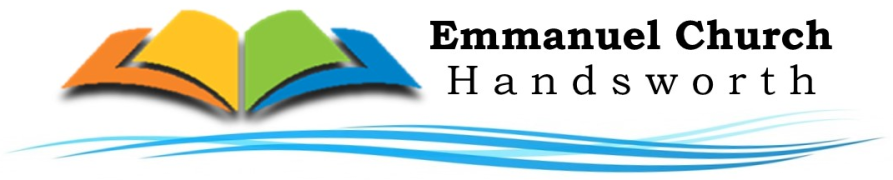 Moses’ excuses and God’s response
(1) Excuse 1 - What shall I say, who has sent me?
	Response – “I am who I am” – meaning of YHWH or Yahweh or 	Jehovah the eternal and unchanging God
(2) Excuse 2 - “What if they do not believe?”
	Response 3 signs 
(i) Staff becomes a serpent
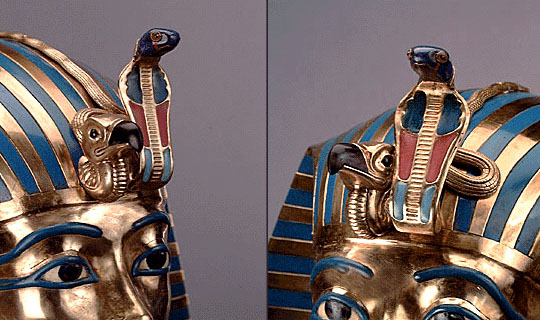 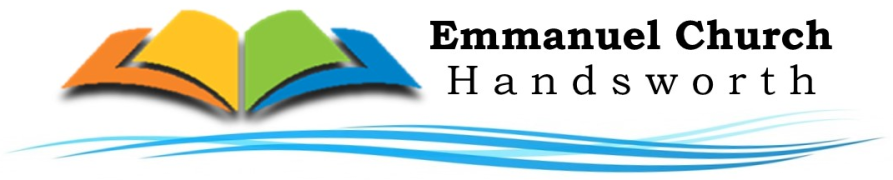 Moses’ excuses and God’s response
(1) Excuse 1 - What shall I say, who has sent me?
	Response – “I am who I am” – meaning of YHWH or Yahweh or 	Jehovah the eternal and unchanging God
(2) Excuse 2 - “What if they do not believe?”
	Response 3 signs 
(i) Staff becomes a serpent
(ii) Hand becomes leprous
(iii) Water from Nile becomes blood 
(3) Excuse 3 - “I am not eloquent” 
	Response - I will be with you 
(4) Excuse 4 - “Send someone else”
	Response – He provides Aaron to speak and give support